Using the H&P 360 to Identify Social Determinants of Health Integral to Chronic Disease Management
Oct. 2020
Jan. 2019
Aug. 2018
May 2018
May 2017
Patient perception of health, goals, and values
Psychosocial challenges and concerns
Behavioral 
health
First draft
of H&P 360 developed at University of Michigan
Pilot testing of first draft in clerkship settings
Pilot testing data led to revisions and the addition of  instruction guide on how to use the tool
Multi-site randomized control trial  with standardized patients across 4 medical schools
4 schools awarded grants to adopt the tool within the UME setting
Rupi Hayer, MPH 1, Valerie Terry, PhD 1 , Ebony Whisenant MD1,2 
American Medical Association Accelerating Change in Medical Education Chronic Disease Prevention and Management Interest Group
American Medical Association 1, AT Still University School of Osteopathic Medicine in Arizona 2
Social support &
relationships
Environmental or Physical resources
Functional status
Introduction
Snapshot of the H&P 360
Current Use in Clinical Settings
The structure of the History & Physical (H&P) was developed generations ago.

In the 21st century, health is critically influenced by the interaction of biomedical conditions and non-biomedical factors.1 

Biopsychosocial data crucial to effective chronic disease prevention and management are not routinely collected in the traditional H&P.

To address this gap, the American Medical Association’s Chronic Disease Prevention and Management (CDPM) interest group:
Developed the H&P 360 tool;
Tested it in a multi-site study; and,
Is currently testing it in clinical settings within UME.

The H&P 360 promotes the exploration of patient goals and values and encourages the use of social resources and interprofessional care in the management plan. 

This poster outlines the above in more detail and is designed to raise awareness and solicit feedback from future users.
Eastern Virginia Medical School is integrating the H&P 360 into their geriatrics and internal medicine clerkship rotation for 3rd year medical students. 

The University of Chicago is assessing and comparing the feasibility, acceptability, and efficacy of implementing the H&P 360 with preclinical and clinical medical students across inpatient and ambulatory settings.

The University of Michigan is facilitating the use of the H&P 360, or targeted components of it, in all encounters in safety net and longitudinal outpatient clinics by 15-20 post-clerkship medical students among 4-10 clinical preceptors.

Florida International University is integrating the H&P 360 into the preclinical and clinical curriculum as part of the Community-Engaged Physician course series, a longitudinal, service-learning program that addresses social determinants of health.
Results from Multi-Site Study
3rd and 4th year medical students (n = 159) at 4 schools participated in an Objective Structured Clinical Examination (OSCE) designed with 2 cases for chronic disease. 

Students were randomized to either the intervention group (H&P 360) or the control group (Traditional H&P).

Students using the H&P 360 collected significantly more biopsychosocial information compared with students using the traditional H&P, providing empirical support for teaching and assessing biopsychosocial information.2
Contact us for more details
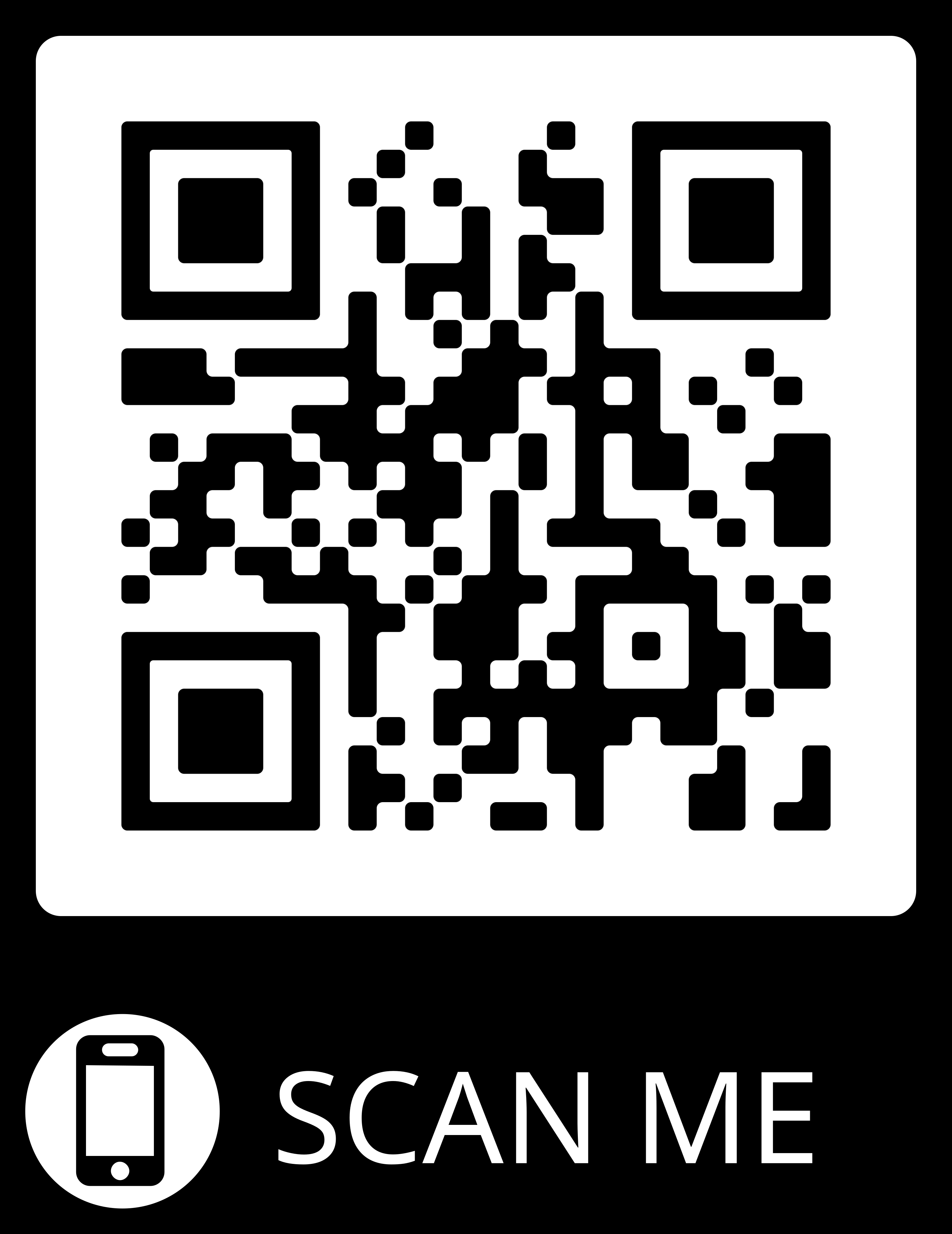 Development Process
Table 1. Total average score by site and group (max score: 24)
Stay informed and learn more about the H&P 360. Scan the above QR code
 using your phone to provide us with your contact information.
Contact
References
Williams BC, Ward DA, Johnson EL, Ross PT. Using a six-domain framework to include biopsychosocial information in the standard history. Teach Learn Med 2018. Sept 14:1-12.
Kirley, Kate MD, MS; Hayer, Rupinder MPH; Khan, Tamkeen PhD; Johnson, Eric MD; Sanchez, Erin Stephany MD; Kosowicz, Lynn MD; Terry, Valerie PhD; Henderson, David MD; Krebsbach, Cory; Park, Yoon Soo PhD; Dekhtyar, Michael MEd; Williams, Brent C. MD, MPH Expanding the Traditional History and Physical Examination to Address Chronic Diseases and Social Needs: A Multisite Randomized Control Trial of 4 Medical Schools, Academic Medicine: November 2020 - Volume 95 - Issue 11S - p S44-S50 doi: 10.1097/ACM.0000000000003640
Rupi Hayer, MPH
Senior Program Manager
American Medical Association 
Rupinder.Hayer@ama-assn.org
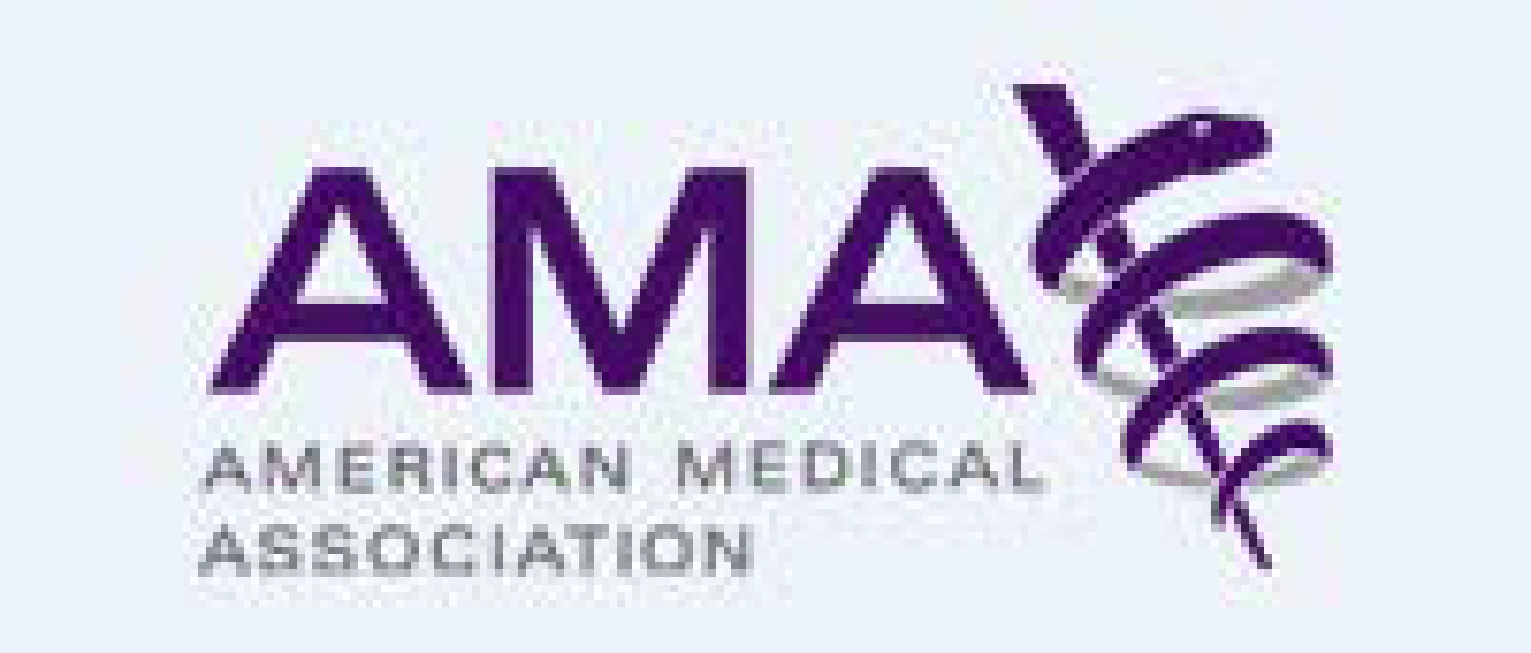 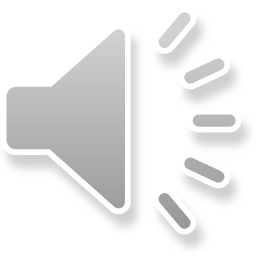